Miquéias – a Importância da Obediência
Texto básico
2
“Ele mostrou a você, ó homem, o que é bom e o que o Senhor exige: Pratique a justiça, ame a fidelidade e ande humildemente com o seu Deus.” (Miquéias 6:8)
Introdução
3
O povo a quem Miquéias profetizou era profundamente religioso.
Mas os contemporâneos de Miquéias não eram espirituais. Sentiam confiança na mera participação das cerimônias. 
Não lhes ocorria que fosse importante a forma como se comportavam fora do templo.
Miquéias – o profeta
4
O nome Miquéias significa “Quem é como Yahweh?
Por que um povo que já sabia quem era o Senhor, precisaria conhecê-lo? 
Israel e Judá andaram em caminhos tão tortos que ficava difícil suas ações confirmarem algum conhecimento de Deus.
Miquéias viveu na última metade do século VIII A.C.
Foi contemporâneo de Isaías.
Embora os dois profetas andavam em harmonia, eles possuíam algumas diferenças como:
Miquéias – o profeta
5
Miquéias era natural de Moresete.
Ainda que a região fosse fértil e bem provida de água, lugar de plantações, pomares de olivas e pastos, os agricultores, entre os quais Miquéias fora criado, quase sempre estavam em dificuldades econômicas. 
Oprimidos pelas dívidas, eles eram forçados a hipotecar suas propriedades aos ricos de Samaria e Jerusalém, os quais lhes desapropriavam as terras.
Assim, se tomavam arrendatários de fazendas, oprimidos por senhores gananciosos e insensíveis.
Suas mensagens contêm principalmente denúncias contra o povo e seu consequente julgamento e também mensagens de esperança.
Miquéias – o profeta
6
Em linhas gerais os assuntos tratados por Miquéias são: 
Denúncia contra a injustiça 
Denúncia contra a confiança depositada nos rituais de sacrifício
Um “rei-messias” que virá de Belém 
Livramento futuro das mãos da Assíria.
Miquéias – um pouco do contexto político
7
Seu ministério profético abrangeu os reinados de Jotão (750-735 A.C.), Acaz (735-715 A.C.) e Ezequias
(715-686 A.C.).
A crise no compromisso do povo com Deus era tão grande que as vozes proféticas não eram suficientes para acordar a liderança e o povo.
Tanto o reino do norte como o reino do sul estavam prestes a ser invadidos pelos seus inimigos.
Os dois reinos se uniram a outros povos para não serem conquistados e invadidos.
O reino do norte através do rei Oséias firmou aliança com o Egito para não ser conquistado pela Assíria, mas não obteve sucesso.
Miquéias – um pouco do contexto político
8
O sincretismo foi tão forte que Acaz  trouxe uma cópia de um altar da religião assíria, para Judá e tirou o altar do Senhor do lugar devido e o pôs de lado.
Pode até parecer um ato sem importância, mas passava uma mensagem terrível: o Senhor não tem mais o primeiro lugar aqui!
Miquéias – um pouco do contexto social
9
A estrutura social na época dos juízes dava-se assim:





Uma das principais características deste período é que as tribos eram verdadeiros grupos autônomos que estavam ligados entre si por uma linhagem de sangue, oriunda do cabeça da família.
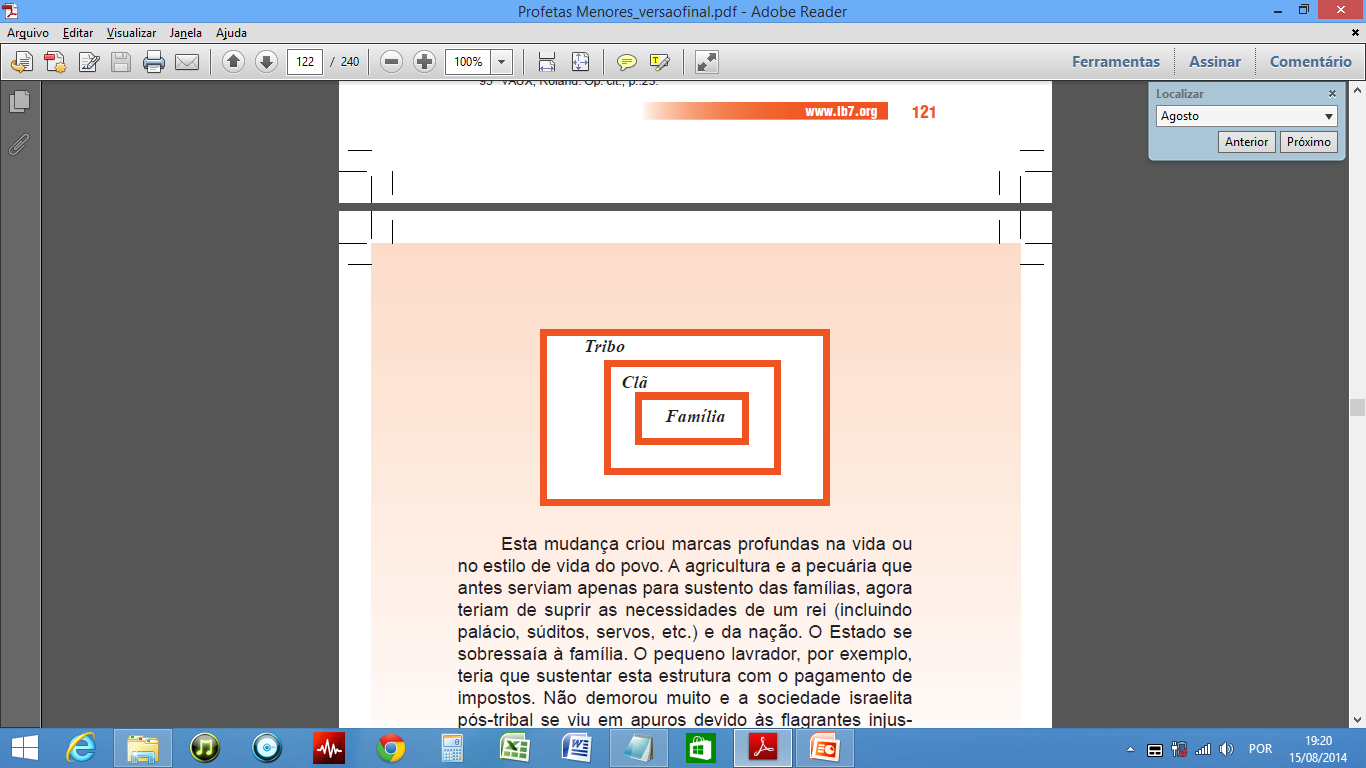 Miquéias – um pouco do contexto social
10
Quando o povo começou a ter um rei houve mudanças profundas na vida e no estilo do povo.
A agricultura e a pecuária que antes serviam apenas para sustento das famílias, agora teriam de suprir as necessidades de um rei (incluindo palácio, súditos, servos, etc.) e da nação.
Não demorou muito e a sociedade israelita pós-tribal se viu em apuros devido às flagrantes injustiças.
Miquéias – um pouco do contexto social
11
O sistema, que já era por si mesmo severo, tornava-se cada vez mais cruel em virtude da ganância dos ricos, que se aproveitavam sem a menor consciência do estado de miséria dos pobres para ampliar suas posses, frequentemente recorrendo às práticas mais ilícitas  como falsificação de peso e medidas e a vários subterfúgios legais para conseguir os seus fins.
Os necessitados não tinham a quem recorrer, pois, os chefes do povo que deviam exercer a justiça não o faziam.
A nova estrutura acabou favorecendo a fartura de uns e a escassez da maioria.
Miquéias – um pouco do contexto religioso
12
Um dos temas centrais de Miquéias é o combate ao mero formalismo religioso.
A degradação da vida religiosa não foi marcada pela ausência do exercício da própria religião.
Miquéias reclamava que a religião que só matinha as aparências.
Ele denunciou, por exemplo, a confiança absurda que os sacerdotes, profetas e o povo depositavam nos ritos e sacrifícios.
A religião se tornou um sincretismo entre o judaísmo e outras religiões.
Miquéias – um pouco do contexto religioso
13
O estilo de vida do povo era marcado por:





Na época de Miquéias a religião estatal tinha seu santuário abastecido com o melhor da terra e do gado.
O povo se esqueceu do está escrito em 1 Samuel 15:22
Miquéias – as profecias de esperança e restauração
14
O povo foi disciplinado através do cativeiro e isto não era sinal da falta de amor.
Miquéias trouxe em meio às profecias de julgamento, profecias de esperança para os judeus
Deus promete:
Exaltar e estabelecer Jerusalém novamente
Fazer de Jerusalém um centro de reuniões universal
Do “monte do Senhor” serão disseminados os  ensinamentos doutrinários e éticos para os povos
Miquéias – as profecias de esperança e restauração
15
Um novo rei, o Messias de Belém.
Sob o comando deste novo rei estão reservados tempos de paz.
Este rei também trará um caráter pastoral em sua missão governamental
Ele trará de volta o Israel disperso para Israel
O poderio militar do povo será semelhante a “chifres de bronze” e “unhas de ferro”
Uma liderança suficiente e capaz será levantada para derrotar os inimigos
O povo de Jacó será imensamente multiplicado
Conclusão
16
A presença da Lei e dos sinais da aliança como constituição nacional não significou que isso fazia de Israel um povo automaticamente mais santo e obediente.
Para que isso acontecesse, era necessário praticar a lei mediante o aprofundamento do relacionamento com Deus.
Quanto mais conhecemos o caráter de Deus, mais podemos confiar nele para o futuro.
Quanto mais conhecemos as promessas e alianças de Deus, mais paz teremos em nosso coração quando as coisas se desintegrarem ao nosso redor. 
Quando Miquéias escreveu essa confissão de fé, parecia não haver esperança alguma para o futuro e, no entanto, para o profeta havia esperança, pois ele conhecia a Deus e confiava inteiramente nele. 
Não importa quão escuro seja o dia, a luz das promessas de Deus continua a brilhar.
Não importa quão confusas e assustadoras sejam as circunstâncias, o caráter de Deus é o mesmo. 
Você tem motivos de sobra para confiar nele!